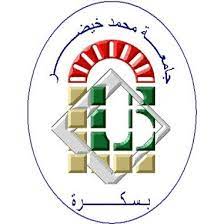 University Mohammed khieder-Biskra-
Faculty of Economic Commercial and Management Sciences
ASSESSMENT OF
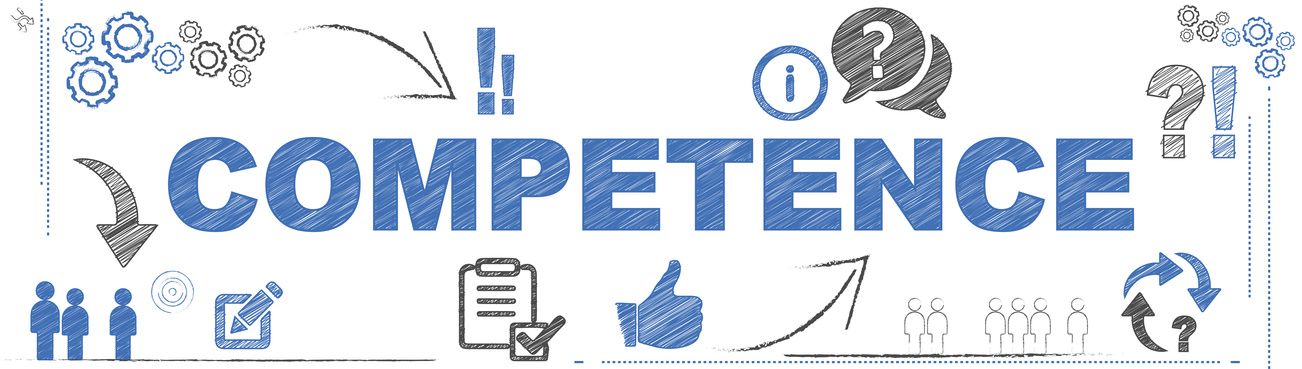 submitted by :
Barkat nada
Barkat fatima
supervised by:
Souleh Samah
INTRODUCTION 

Definition of competency assessment
Competency assessment approaches
 Tools of competency assessment  
Condition of competency assessment
Steps of competency assessment
Objectives of competency assessment 
Importance of competency assessment 

CONCLUSION
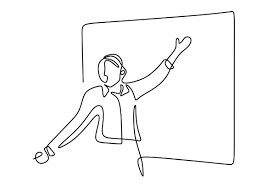 Introduction
Competency assessment is a powerful  tool that allows employers to identify  and messure The skills, knowledge, and behaviours of the employees, enabling employers to make informed Decisions about talent managment, training , and development.
Definition of competency Assessment
Definition1
Competency assessment is an important step in the management of competencies  and it Is one of its major fields . Competency assessment is a systematic  process  evaluating an individual skills , knowledge , behaviors and abilities against prefined comptencies relevant to their job roles.
Definition2
Competency assessment is a measure of an employee's competence against their job requirements and duties.
Definition3
 Competency assessment is the difference between required and acquired competencies.
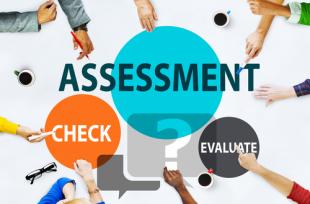 Competency assessment approaches
1.Knowledg approach
Assessment through theoretical knowledge by comparing the realized knowledge that an individual has and the associated professional positions.
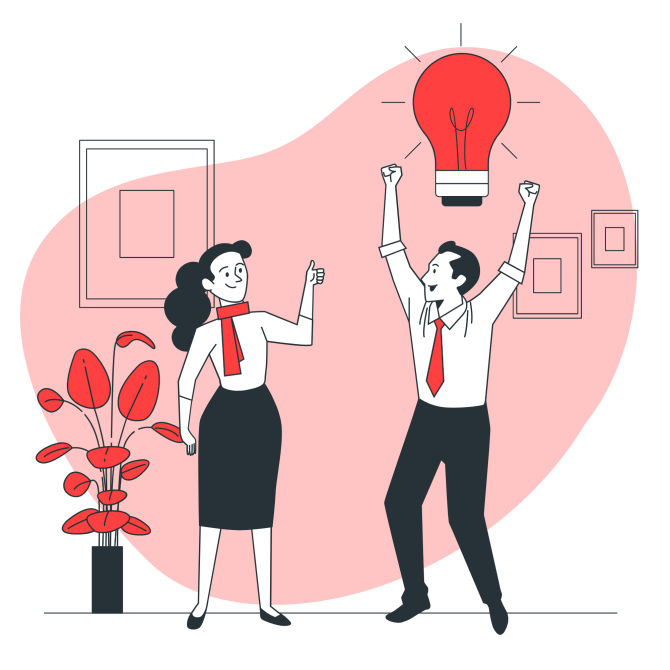 2.Practical approach
Assessment is carried out through direct observation of individuals in working position.
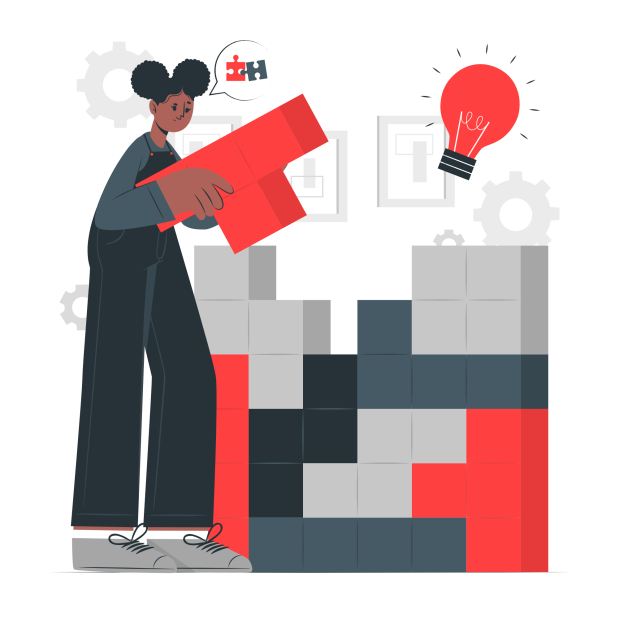 3.Behavioral approach
Assessment based on individual and collective behaviors.
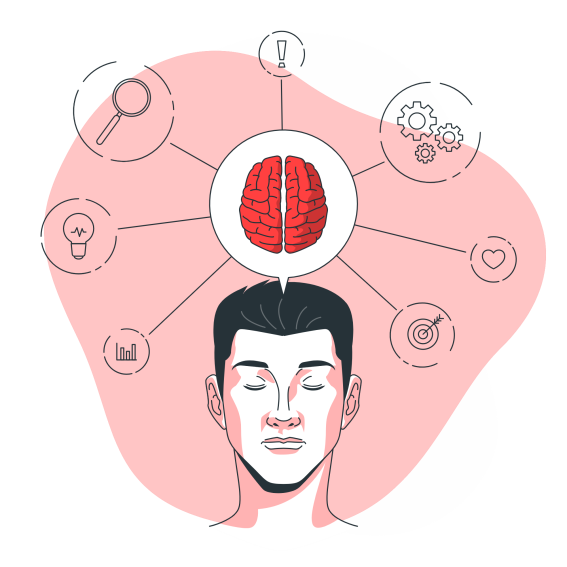 4. Talent  approach
Personal features .. Enables the individual to break the operating limits they are appear by positive diffence.
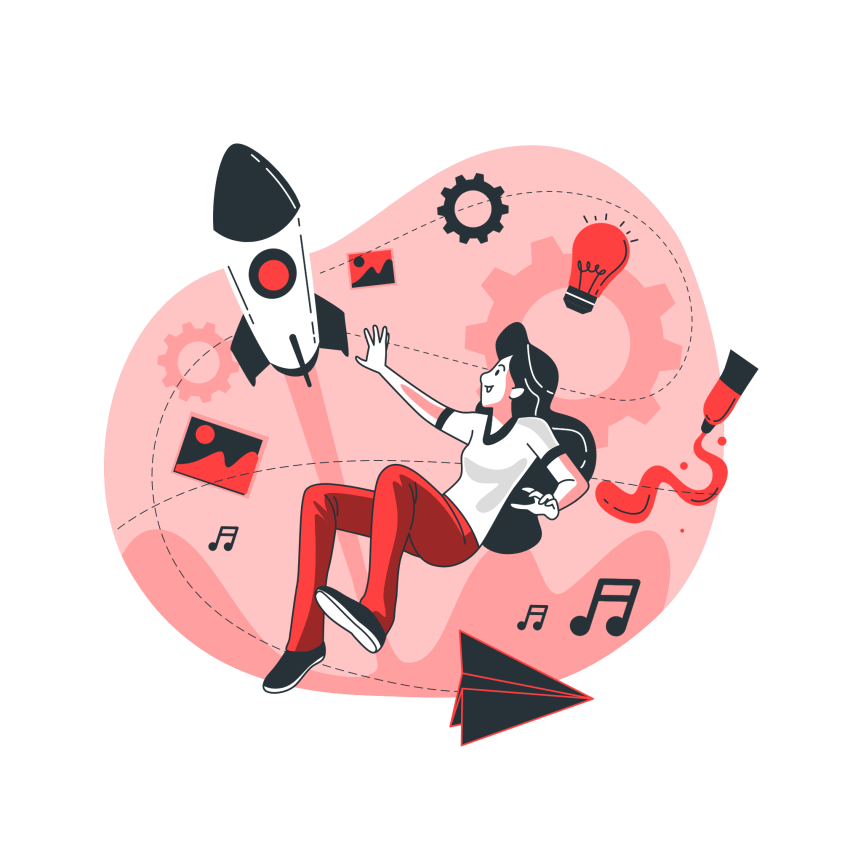 Tools of competency assessment
1. Self assessment
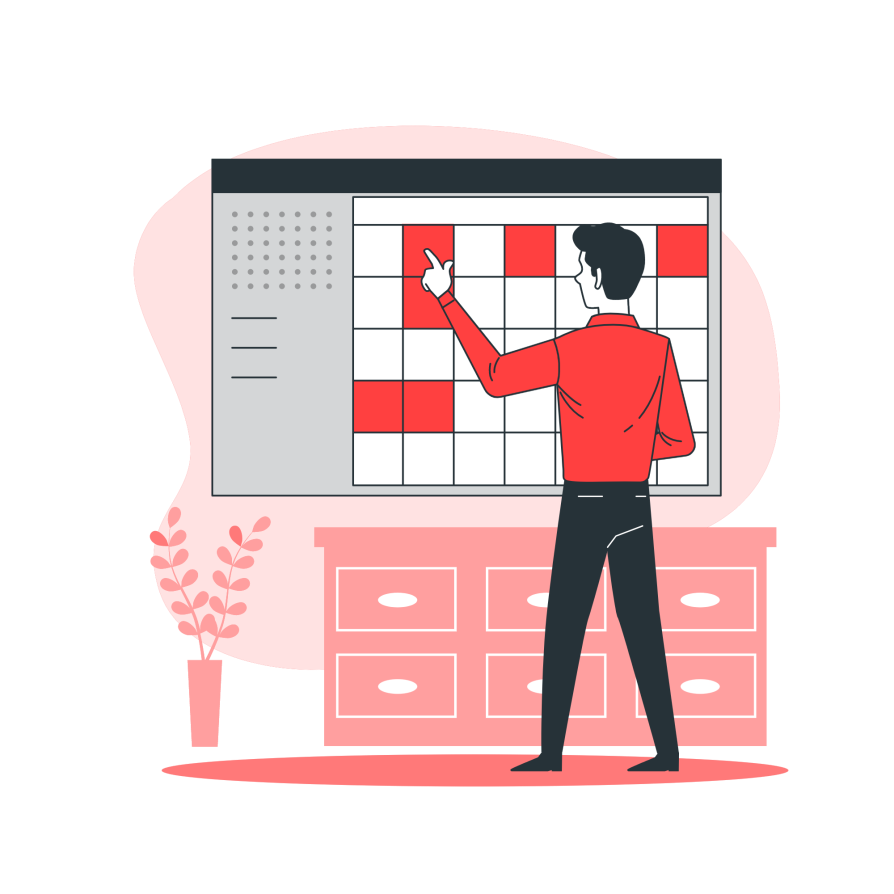 Employs evaluate their one competencies based on  the defined proficiency levels.
2. Assessment centers
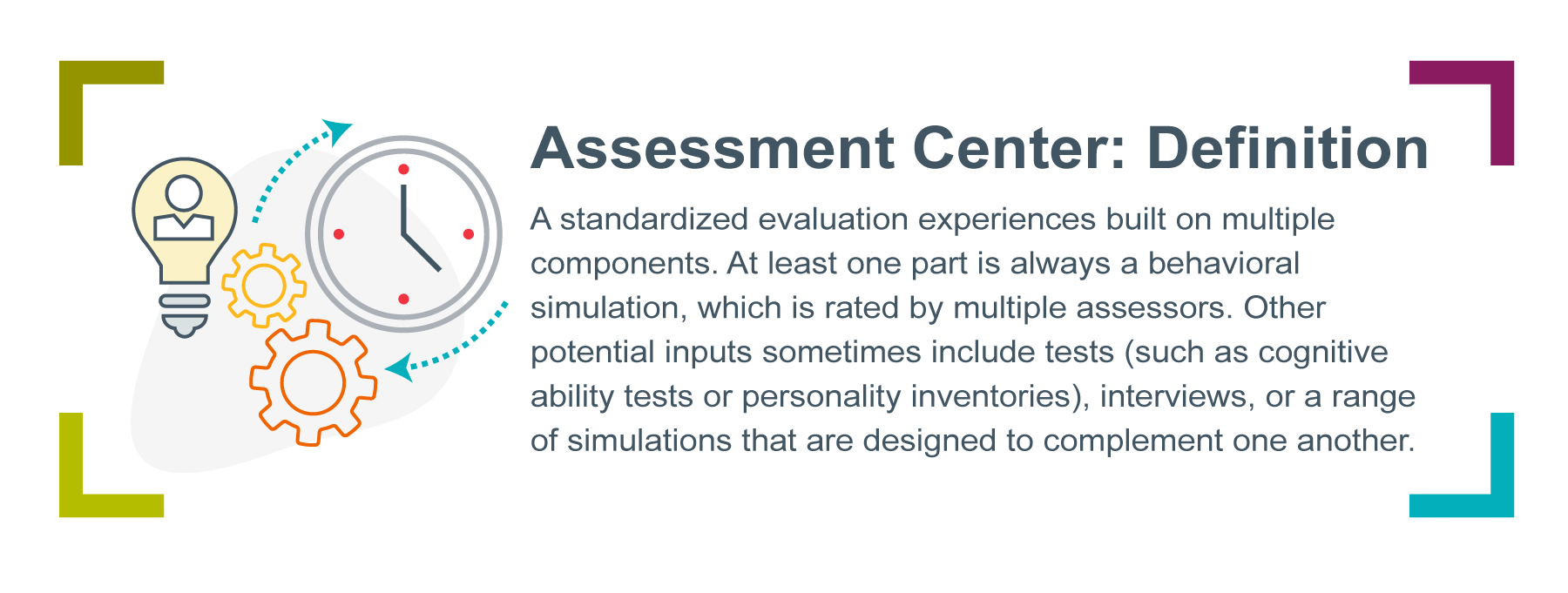 They consist of simulations, exercises and role-plays. That simulate real work scenarios allowing employees to demonstrate their competencies at work.
3. Field accompaniment
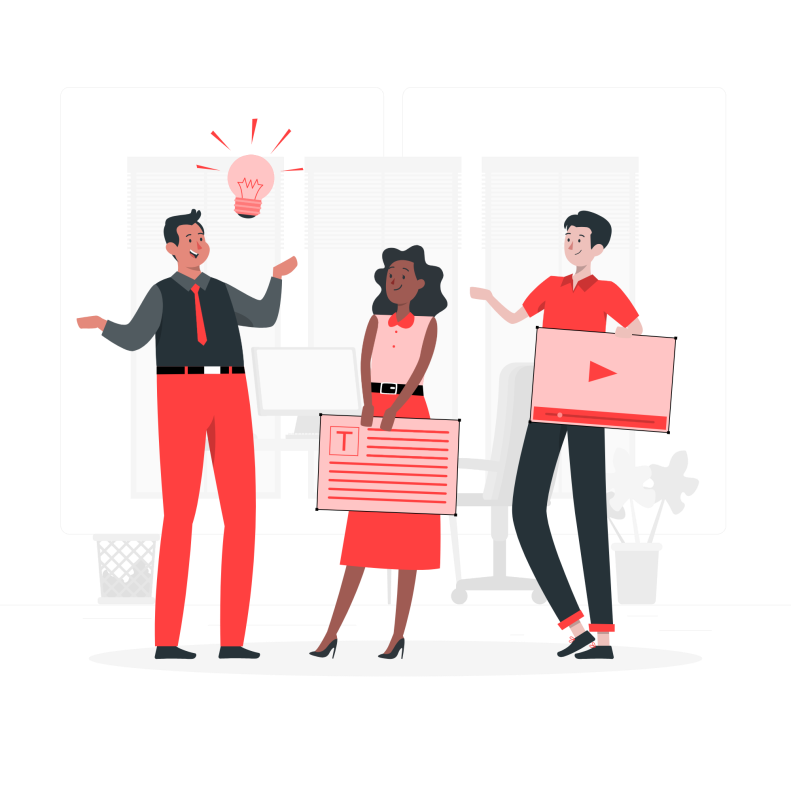 Indicates that the administration periodically evaluates the competencies of team members by providing them with advice on development, guiding and supervising them.
4. competency reference
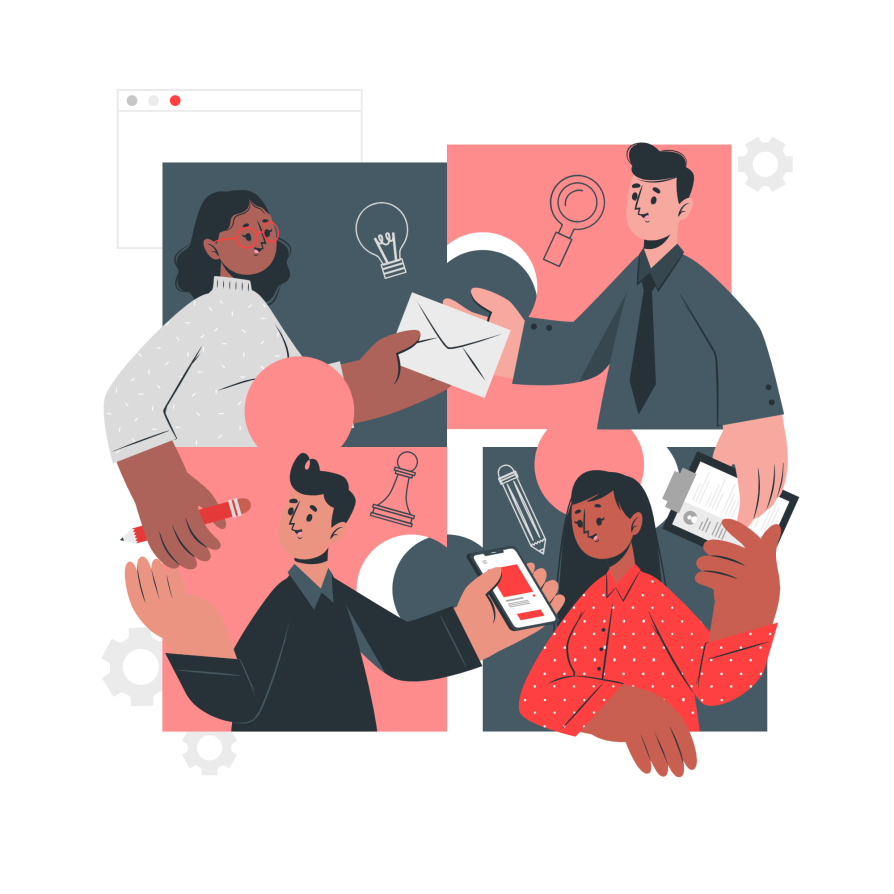 Indicates that provides detailed descriptions and criteria for competencies required in a particular filed , profession or job role.
5.Annual activity interview
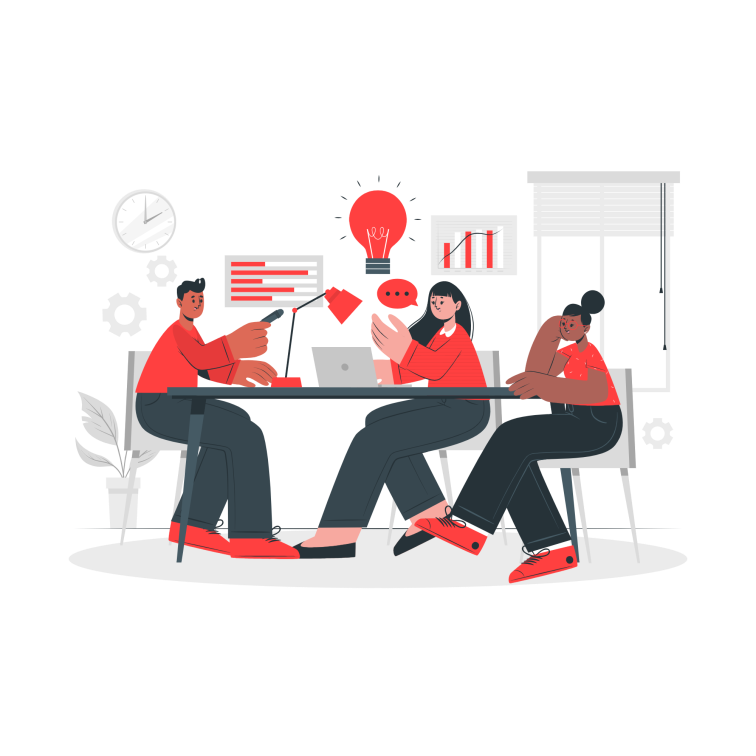 It’s Between two specific people, one of them is conducting the evaluation process (the president Direct) and the other subjected to the evaluation process, with the aim of exchanging opinions on the weak points in the subordinate’s performance, developing solutions , and developing his performance in the future.
6. 360 Degree feedback
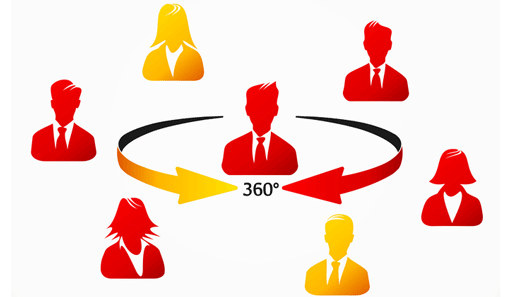 Involves gathering feedback from multiple sources, including managers ,peers,subordinate,and even external stakeholders providing a holistic view of an employee’s competencies.
Conditions of competencies assessment
Determine the areas and objectives of the evaluation
Provide areas for protests and comments
Adopting a specific approach to evaluating individuals (related to the field of evaluation).
Determine the evaluation result accurately
Formulating evaluation results
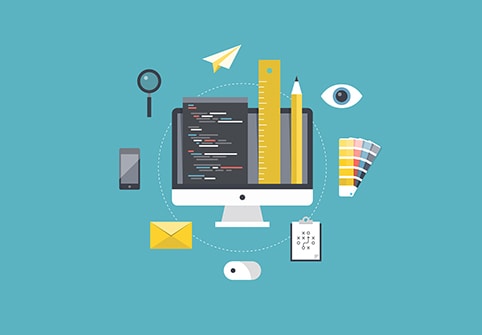 Preparing some methods and tools to facilitate the development of competencies
Steps of competency assessment
Objectives of competency assessment
Ensure that the competencies used allow the provision of services that comply with quality requirements.

Knowing the level of competence in the organization, and designing a reward system or modifying the training system.

Facilitating decision-making regarding career path.

Construction work teams.
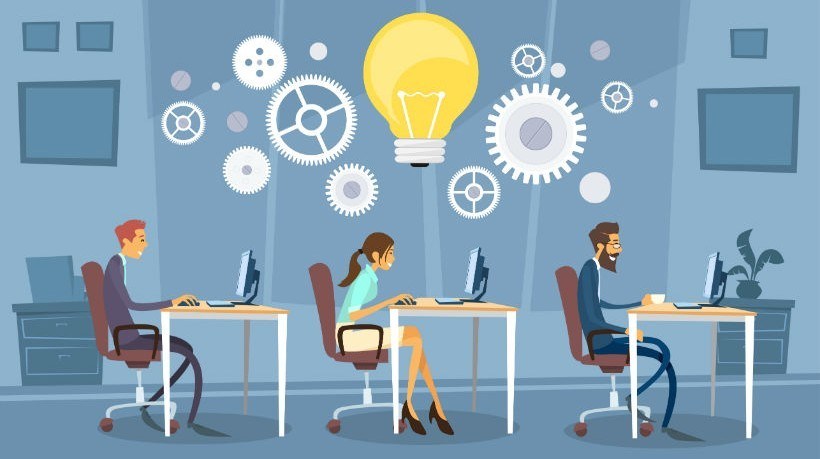 Importance of competency Assessment
Performance Improvement
Resource Allocation
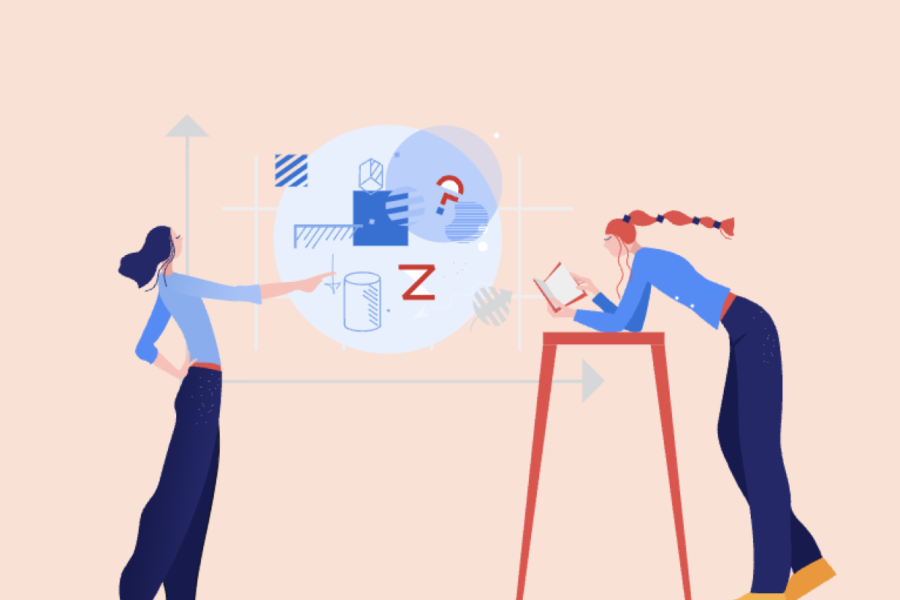 Decision Making
Conflict Resolution
Innovation and Adaptation
Identifying talent and skill gaps
conclusion
Competency assessment is an evaluation of person’s skills and abilities.Employers use Competency assessments to map an employee’s existing capabilities against  the  capabilities the employee needs to carry out their role.
References
ElHady, H. (2023, August 3). What is Competency Assessment Types, Benefits, Examples - HiPeople. HiPeople. https://www.hipeople.io/glossary/competency-assessment
Mishra, K. (2023, September 12). Top 5 Competency Assessment Tools in 2023 | iMocha. https://blog.imocha.io/competency-assessment-tools.

Markus karhumaki: COMPETENCE ASSESSMENT AND COMPETENCE DEVELOPMENT .CASE OF PORI ENERGIA,Turku university of appled sciences international business general managment  2015

Michael Armstrong : PERFORMANCE MANAGEMENT :Key strtegies and practical guidelines london 2006 

شنافي نوال أثر تقييم الكفاءات في الأداء المتميز للمؤسسة جامعة محمد خيضر بسكرة مجلة الدراسات التجارية و الاقتصادية المعاصرة المجلد 4 العدد 1 2021 

هاملي عبد القادر وظيفة تقييم كفاءات الأفراد في المؤسسة رسالة مقدمة ضمن متطلبات نيل درجة الماستر تخصص تسيير الموارد البشرية كلية العلوم الاقتصادية و التجارية وعلوم التسيير جامعة ابو بكر بالقايد تلمسان 2010 2011
Thank you

 for your attention !
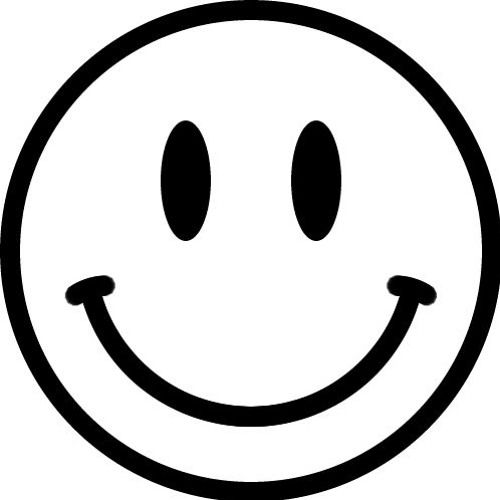